PROBLEM-BASED LEARNING IN THE GEOMETRY CLASSROOM
Presenter: Shelia McGee Ingram

 Problems as Possibilities: Problem-Based Learning for K-16 Education (book by Linda Torp and Sara Sage)
10/26/2014
What is PBL?
A student-centered teaching and learning approach in which students learn about a subject through the experience of problem solving. Students learn both thinking strategies and content knowledge.
Has its roots in  constructivism
A critical attribute of PBL that distinguishes it from other similar approaches is that in PBL, learning begins with, centers on and is guided by an ill-structured problem.
http://zlockmath.blogspot.com/2013/01/example-of-pbl-in-geometry-classroom.html
10/26/2014
Why PBL?
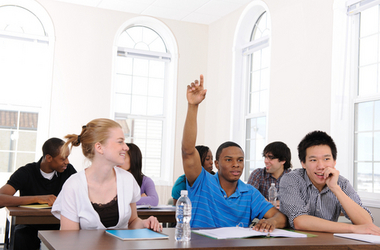 10/26/2014
Intended Outcomes
The Goals of PBL : 
Help students to construct a broad and flexible knowledge base 
Prepare students to become lifelong learners 
Help students become effective collaborators
Help students become intrinsically motivated to learn 
Increase students’ problem solving skills 
Stimulate higher-level thinking
develop conceptual understanding
        ( Hemlo-Silver, 2004;Torp & Sage, 2002 )
10/26/2014
What is Constructivism?
Theory on Knowledge and Learning
Knowledge is meaning we make from experience.
A constructivist perceives learning as a process of knowledge construction with concept development and comprehensive understanding as the goal.
10/26/2014
[Speaker Notes: Constructivism is a theory about knowledge and learning (Brooks, J.G. & Brooks, M.G., 1999). Learners ultimately construct their own knowledge.]
Constructivist Classroom?
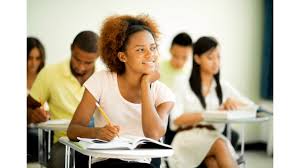 10/26/2014
[Speaker Notes: PBL promotes metacognition and self-regulated learning as students generate strategies for defining problems, gathering information, analyzing data, building and testing  hypotheses, comparing strategies with those of other students and mentors, and sharing methods and conclusions


PBL engages student learning in ways that are similar to real world situations and assesses learning in ways that demonstrate understanding and not mere replication.]
Constructivist Classroom
Active learning and motivating context is the foundation on which constructivist teachers build their teaching strategies and classroom environments.

Use strategies that focus on teaching and learning in the context--a fundamental principle of constructivism.

In a constructivist classroom, knowledge moves in three directions: from teacher to student, from student to student, and even from student to teacher (Brooks & Brooks, 1993).
10/26/2014
Suggestions for Teaching 1
Encourage student autonomy
Encourage collaboration
Use cognitive vocabulary- "classify," "analyze," "predict," and "create
Encourage communication
Encourage critical thinking and inquiry
Allow adequate wait time when posing a question
Provide enough time with activities so student can construct their own meaning
10/26/2014
[Speaker Notes: For our purposes, critical thinking refers to the ability to analyze, synthesize, and evaluate information, as well as to apply that information appropriate to a given context.]
Suggestions for Teaching 2
Try to use raw data and primary sources, in addition to manipulative, interactive, and physical materials.
Emphasis on the significance of the teaching context
Value students prior experience about a concept

(Ref: Brooks, J. and Brooks, M. (1993). In Search of Understanding: The Case for Constructivist Classrooms, ASCD)
10/26/2014
PBL Teacher’s Role 1
Meta cognitive coach (ask meta cognitive question) 	
Questions the students about their learning process 
  How do you know that?
 What assumptions might you be making?
Why?
These questions are meant to get students to become self-reflective about their learning processes.
10/26/2014
[Speaker Notes: These type of questions call upon us to talk about not just what we know but how we know it and how we validate( confirm) our knowing. This process calls upon us to become reflective about why we know and how we know  and to be able to establish criteria for knowing and to be able to communicate these criteria]
PBL Teacher’s Role 2
Often referred to as a facilitator , classroom coach,  cognitive coach, and described as a “guide on the side”

 Select or Design a PBL Problem or Scenario

Assess student learning 

Co-Learner or co-investigator  with the students
10/26/2014
[Speaker Notes: John Dewey told us “thinking is doing” and we must give learners the challenge of thinking but also the challenge of doing something with their thinking. Further, me need to give them feedback  and assessment that their thinking is working and working effectively. When we only give them closure assessment in the form of unit and final test, we emphasize what they know but not how they know, how they validate their knowing, and how they apply their knowing. PBL must emphasize situational, or as-needed assessment, and must do it in an authentic manner.]
PBL - Assessment
Use questioning  as a form of assessment  using Bloom’s  Taxonomy. 
Skills in the cognitive domain revolve around knowledge, comprehension, and critical thinking on a particular topic. 
In the area of “Evaluation” Bloom meant the learner could establish criteria for judging ones on work and be able to communicate and defend this criteria.
In particular through systematic questioning  we are assessing what learners “know”  and “understand” about the concept.
10/26/2014
[Speaker Notes: It refers to a classification of the different objectives that educators set for students (learning objectives). Bloom's taxonomy divides educational objectives into three "domains": Cognitive, Affective, and Psychomotor (sometimes loosely described as knowing/head, feeling/heart and doing/hands respectively). Within the domains, learning at the higher levels is dependent on having attained prerequisite knowledge and skills at lower levels.[7] A goal of Bloom's taxonomy is to motivate educators to focus on all three domains, creating a more holistic form of education.[1]
A revised version of the taxonomy was created in 2000.

Categories in the cognitive domain of Bloom's taxonomy (Anderson & Krathwohl, 2001)]
Procedural vs. Conceptual Knowledge
A growing body of promising research shows that if initial instruction focuses exclusively on procedural skills, then students may have difficulty developing an understanding of math concepts
Students who learn rules before they learn concepts tend to score significantly lower than do students who learn concepts first
Limits of generalization of math skills that can occur when instruction focuses exclusively on learning facts and procedures.
10/26/2014
Designing a Problem
What conceptual (knowledge), skills-based and dispositional (attitudinal) outcomes that you and your school value highly enough to spend quality time working toward?

Big Ideas (are important and enduring)
10/26/2014
[Speaker Notes: “linchpin” ideas- an idea that is essential for understanding , without which the student cannot go anywhere- without linchpin ideas with lasting value, students may be left with easily forgotten fragments of knowledge (Understanding by Design Expanded 2nd Edition, Wiggin and McTighe, ASCD, Alexandria, VA ,2005)]
10/26/2014
http://pbln.imsa.edu/model/template/
[Speaker Notes: This section considers the  purported or intended  goals of PBL:

It is expected that students will construct a broad and flexible knowledge base because PBL problems are normally interdisciplinary or integrative ( e.g.,  one problem may includes concepts from math, science, and history  or from algebra, geometry, calculus)

It is claimed in the literature that students will likely become lifelong learners because even though the role of the facilitator or coach is  vital  students in a PBL class are expected take responsibility for their own learning. For example when solving a problem, the group divides the learning issues (or concepts they don’t understand or things they don’t know how to do ) among themselves and bring the information they learned independently  back to the group to solve the problem interpedently
It is expected that students will become effective collaborators because they normally  work in groups or on teams and can only submit one solution to the problem. So they do get a chance to practice  collaborating.

It is claimed that  the Students become intrinsically motivated because the facilitator  presents them with a interesting, engaging , real world problem. An intrinsically motivated student will work on a solution to a problem because the challenge of finding a solution is provides a sense of pleasure. Intrinsic motivation does not mean, however, that a person will not seek rewards. It just means that such external rewards are not enough to keep a person motivated. An intrinsically motivated student, for example, may want to get a good grade on an assignment, but if the assignment does not interest that student, the possibility of a good grade is not enough to maintain that student's motivation to put any effort into the problem or project

It is expected that students will increase their problem solving skills because they have several opportunities to practice solving problems  and the logic and theory behind these expected outcomes is  that students are more likely to learn what they have had the opportunity to practice or learn.
 
CONSTRUCTIVIST THEORY. --This theory states that learning is an active process of creating meaning from different experiences. In other words, students will learn best by  trying to make sense of something on their own with the teacher as a guide to help them along the way. 
When assigning tasks to the students, use cognitive terminology such as "classify," "analyze," "predict," and "create." 
Constructivist put emphasis on the significance of the teaching context, learners’ prior knowledge, and active interaction between the student and the content to be learned. Savery and Duffy (1995) argue that PBL learning environments may be one of the best examples of a constructivist learning environment .]
Designing a PBL Problem
Prepare a list of outcomes
What concepts, skills, and dispositional outcomes 
Want students to know about or be able to accomplish what

Consider Your Context
Within your school
Within your local , region, or state
Within your neighborhood

What aspects of your context might interest , motivate , or hook your learners
Consider your standards
Which standards might fit your learners and your curriculum in your context?
Consider Characterizes of a Problem
What makes what is problematic about the topic
10/26/2014
[Speaker Notes: Too much information may kill the desire to know more; too little can shut down learners’ attempt to initiate inquiry
Learners need clear expectations for the final performance.  Many teachers involve their learners in the process of identify the critical aspects and final appearance of the culminating performance or product to ensure fairness.
What culminating performance will enable you to assess your learners’ understanding of the problem, their solution to it and sotlutions’ potiential consequents.
How will you assess learners’ culminating performance and/ or product?

Develop Meet the Problem Documents
What key ideas from your K/NK, map, Problem Statement and Hook need to be embedded in the Meet the Problem document?
What medium or media would be most powerful for your learners to meet the problem?
What actual speech, drama script, documents, etc, will hook your learners, compel them to investigate the situation, and suggest the essence of the problem

Plan for Debriefing 
Debrief  the presentation, the problem, the process and the content with learners, using questions such as:
What strategies worked, and what did not?
How do you know what strategies were effective
How does this problem/unit connect to “the real world” or everyday life
What new questions do you have about this topic]
Determine Relevance and Reality
Where do you find problems that are real and relevant to your learners, your curriculum and your context
Map your ideas
Consider Role and Situation
Do learners have an appropriate role and stake in the problem
Anticipate the Problem Statement
Plan for Know/Need to Know
When your learners generate their K/NK lists, your curricular goals should emerge.
To check step out of your role as designer of the problem and put yourself in the role of the learners.

Plan for Instruction and Assessment
Consider the Hook
10/26/2014
10/26/2014
Assessment 1
What Do We Assess?
Assessment of the learner may be developmental, diagnostic, formative or summative
Knowledge-curricular and cross-curricular content and concepts
Skills- process(problem-solving, reaching consensus and decision-making) and thinking( including metacognitive and epistemic), and
Disposition-social/emotional learning (including self-direction and collaboration)
10/26/2014
[Speaker Notes: Not only are there minimal studies in secondary education on different subgroups of students on just how students achieve the intended PBL outcomes but there are even less studies related to students learning mathematics.

And even less that examine the perception of the PBL facilitator. Examining the perception of PBL facilitators is important   because  students, teachers ,and administrators may have a different expectation of the roles and skills of  a PBL facilitator. This may hinder the implementation process and hinder student learning. The perceptions of facilitators could help to align the views of “How” it looks when someone is effectively facilitating a PBL Class.]
Assessment 2
How Do We Assess?
Rubrics, checklist, observations, etc.
 journals, portfolios, “exit tickets, “ discussions, written or oral share-outs/reports, graphic organizers, quizzes and tests, etc.  
Some assessments methods are particularly useful for authentic assessment of learners engaged in PBL. 
Use questioning strategies in frequent debriefing  with the learners provides opportunities for self-and peer –assessment of knowledge, skills and dispositions.
10/26/2014
[Speaker Notes: Because PBL is an innovative (NEW AND DIFFERENT) reform approach to instruction students and teachers, and even administrators may have a different expectations of the roles of a PBL facilitator. These dissimilar expectation  of the role of a facilitators  may hinder the effective implementation of the approach and hinder student learning .Furthermore, even when teachers desire to implement PBL into the classroom they often face challenges and this study may support facilitators in preparing for and handling those challenges. THEREFORE, THE PURPOSE OF THIS STUDY IS TO EXAMINE PBL FACILTATORS PERCEPTION OF ….……..THESE FOUR PURPOSE STATEMENTS ALIGN WITH THE FOUR RESEARCH QUESTION………...]
When Do We Assess?
A well-designed PBL unit includes planned opportunities for assessment throughout the entire process: for the beginning stage of preparing learners  throughout each of the nine events of the PBL Model.
10/26/2014
Problems and Resources 1
An Architect for a day
http://www.transformation2013.org/project-based-learning-units/geometry/foundations/

CCSS PrBL Curriculum Map: Geometry
https://docs.google.com/document/d/1vV-_mAUIVczVABS8mMgc4wKZEPvnfn845qaoeEwE8IM/edit
10/26/2014
Problems and Resources 2
file:///C:/Users/Owner/Desktop/ACTM%20LESSON%20PLAN/math409tcmjourneydesigningacitypark--DESIGNING%20A%20CITY%20PARK%20GEOMETRY.pdf

TEACHING GEOMETRY THROUGH PBL

file:///C:/Users/Owner/Desktop/ACTM%20LESSON%20PLAN/Teaching%20Geometry%20through%20problem%20based%20learning%20-schenitto%202011%20nctm%20ariticle.pdf
10/26/2014
Problems and Resources 3
http://geometryonline.pbworks.com/w/page/14167950/PBL

https://www.teachingchannel.org/videos/technology-and-geometry

http://www.curriki.org/welcome/press-release/curriki-announces-new-online-project-based-geometry-course-available-free-to-teachers-students/
10/26/2014
Problems and Resources 4
http://www.edutopia.org/blog/PBL-aligned-to-common-core-eric-isslehardt

http://www.edutopia.org/blog/pbl-role-shift-to-ccss-sara-hallermann
10/26/2014
Suggested Reading
Hemlo-Silver, C. (2004). Problem-based learning: What and how do students learn? Educational Psychology Review, 3, 235-266.
Hemlo-Silver, C., & Barrows, H. (2006). Goals and strategies of a problem-based learning facilitator. Interdisciplinary Journal of Problem-based Learning, 1(1), 21-39.
Schettino, C. (2011). Teaching geometry through problem-based learning. Mathematics Teacher, 105(5), 346-351.
Torp, L., & Sage, S. (2002). Problems as possibilities: Problem-based learning for K-16 education. Alexandria: Association for Supervision and Curriculum Development.
10/26/2014
[Speaker Notes: Professional Development:
 Loucks-Hoursley et al. (1998) suggest that there is a paradigm shift in professional development, one in which there is less emphasis on transmission of knowledge and more on learning through experience.
According to education reform initiatives, effective professional development in which teachers assume both the role of teacher and learner are required (Darling-Hammond & McLaughlin, 1995). 
Implementation:
	For most US teachers, as well as teachers from many other countries, problem-based approaches to teaching represent a substantial shift in practice (Boaler, 2002), contributes to the resistance to and difficultly in implementing PBL into the  classroom. Variations in implementation consistency may explain some of the contradictory results in PBL studies.]